Mesa de experiencias prácticas PRU2030: 
Prevención de residuos en Vitoria: una respuesta integrada y coordinada.
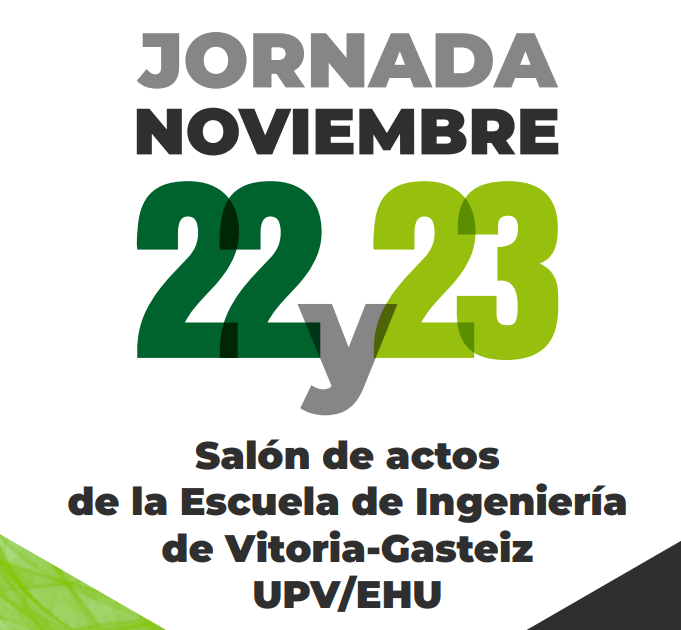 VITORIA-GASTEIZ
Joseba Sánchez jsanchez@vitoria-gasteiz.org
ANTECEDENTESPrevención de residuos
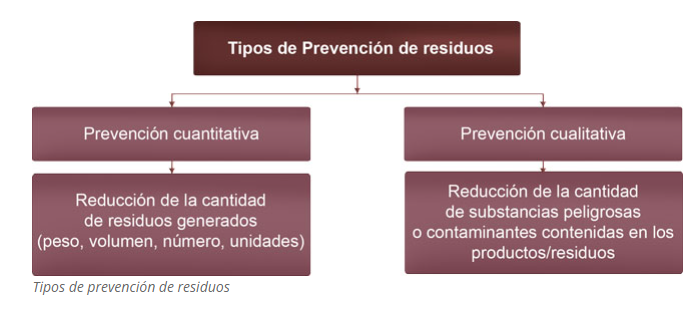 REDUCIR - ALARGAR VIDA UTIL
REUTILIZAR
ANTECEDENTESPrevención de residuos
El 80% de la huella ambiental de un producto se genera en su fabricación.
La manera de reducir su impacto es usar el mayor tiempo posible aquello que ya está fabricado.
Obsolescencia percibida (modas, nuevos modelos). Ropa-tecnología.
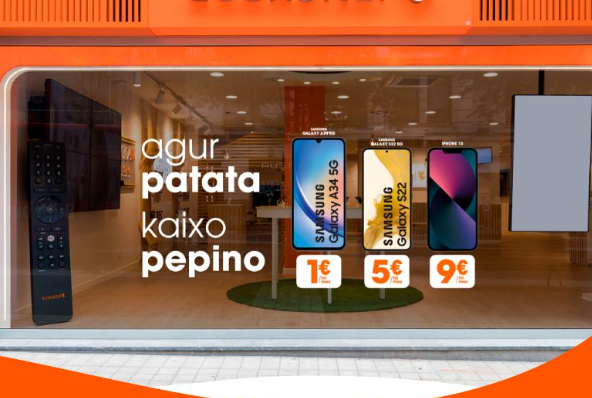 ANTECEDENTESPrevención de residuos
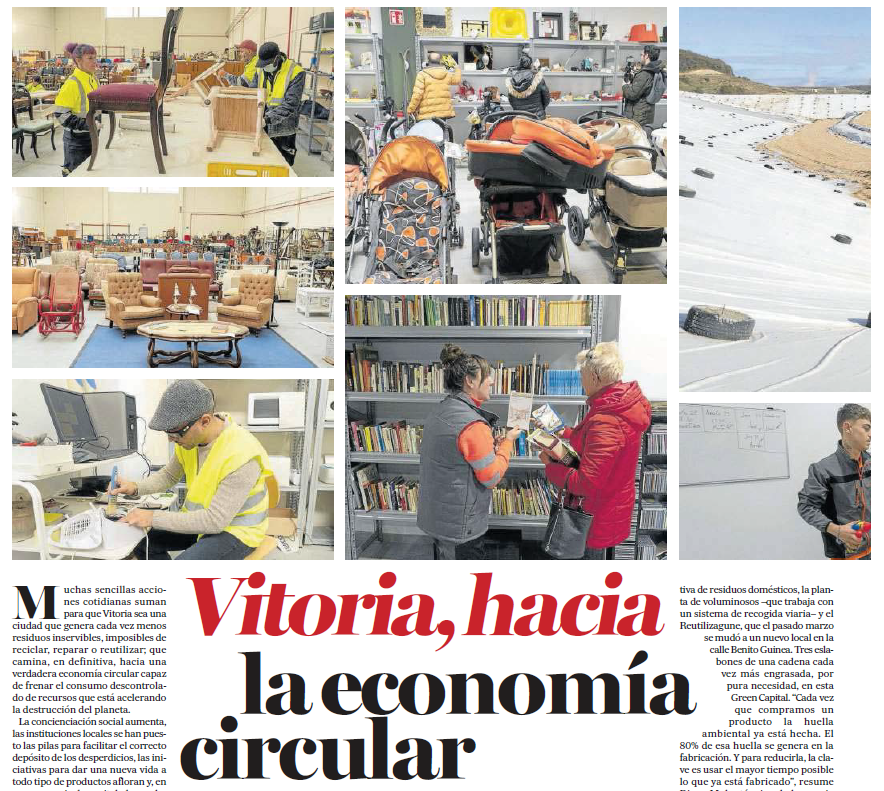 01. Proyecto Konpondu 
02. Reutilizagune
03. Voluminosos.
04. Birgurpil
PROYECTO KONPONDU
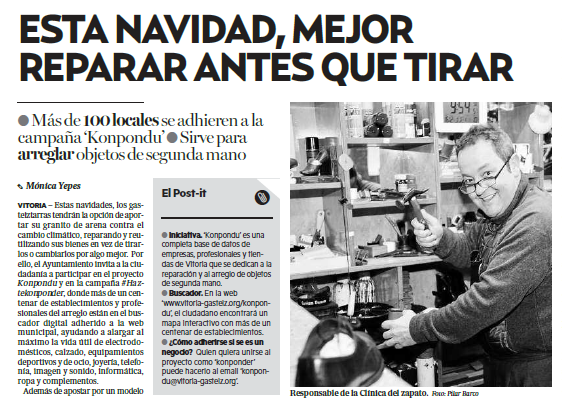 https://www.youtube.com/watch?v=OzhxyiATLds
PROYECTO KONPONDU
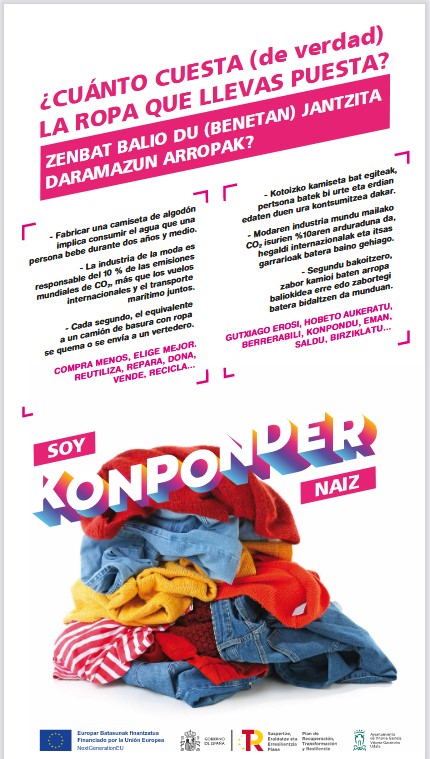 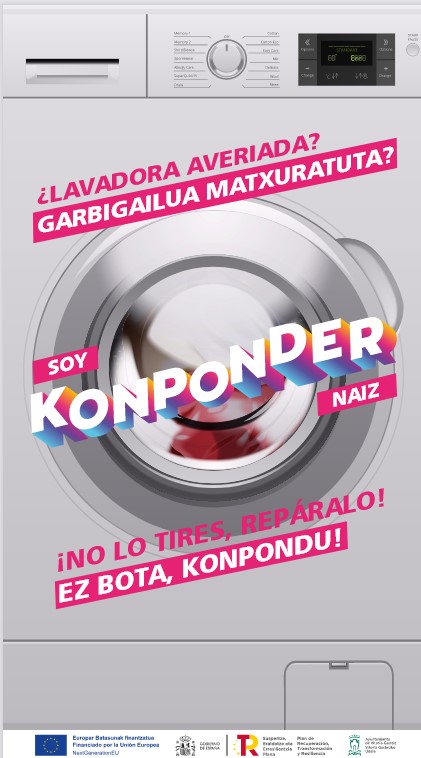 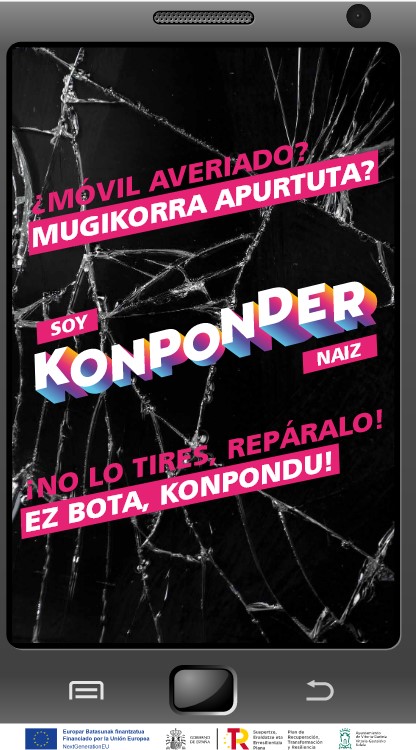 REUTILIZAGUNE
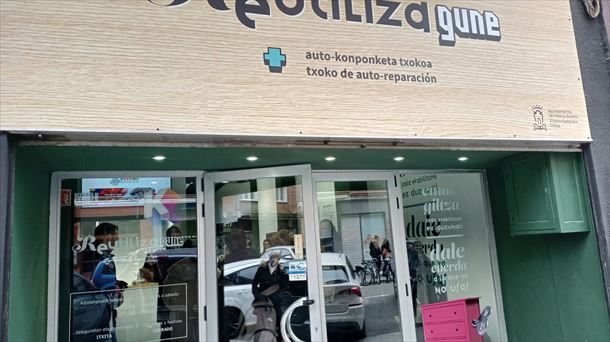 Tienda física: Benito Guinea

Catalogo Web de consulta.

Espacio de auto-reparación.

60/70 artículos reutilizados día.
REUTILIZAGUNE
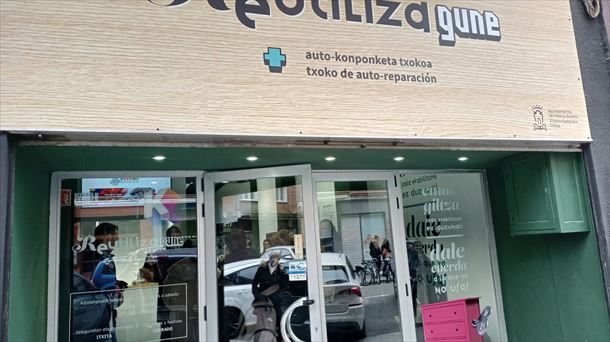 Tienda física: Benito Guinea

Catalogo Web de consulta.

Espacio de auto-reparación.

60/70 artículos reutilizados día.
REUTILIZAGUNE
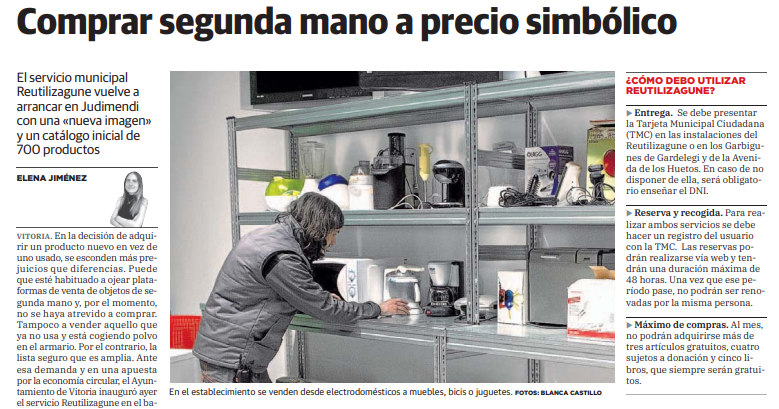 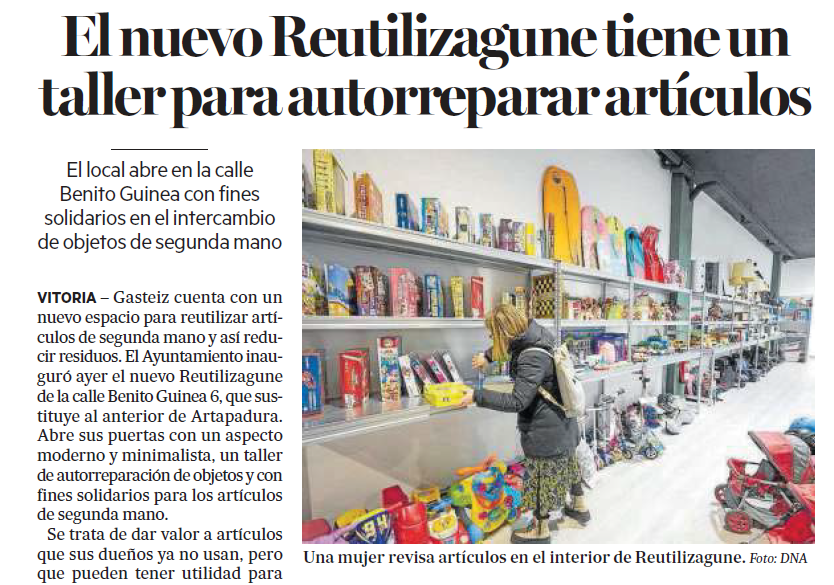 VOLUMINOSOS
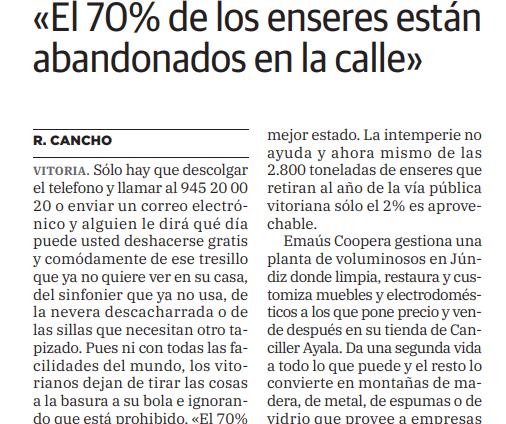 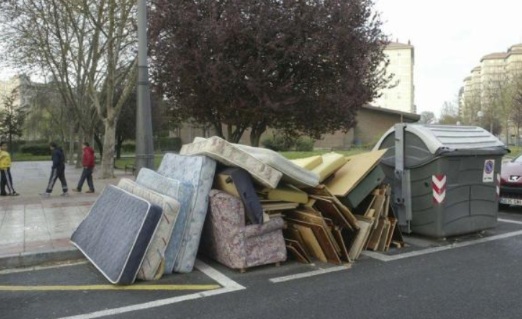 VOLUMINOSOS
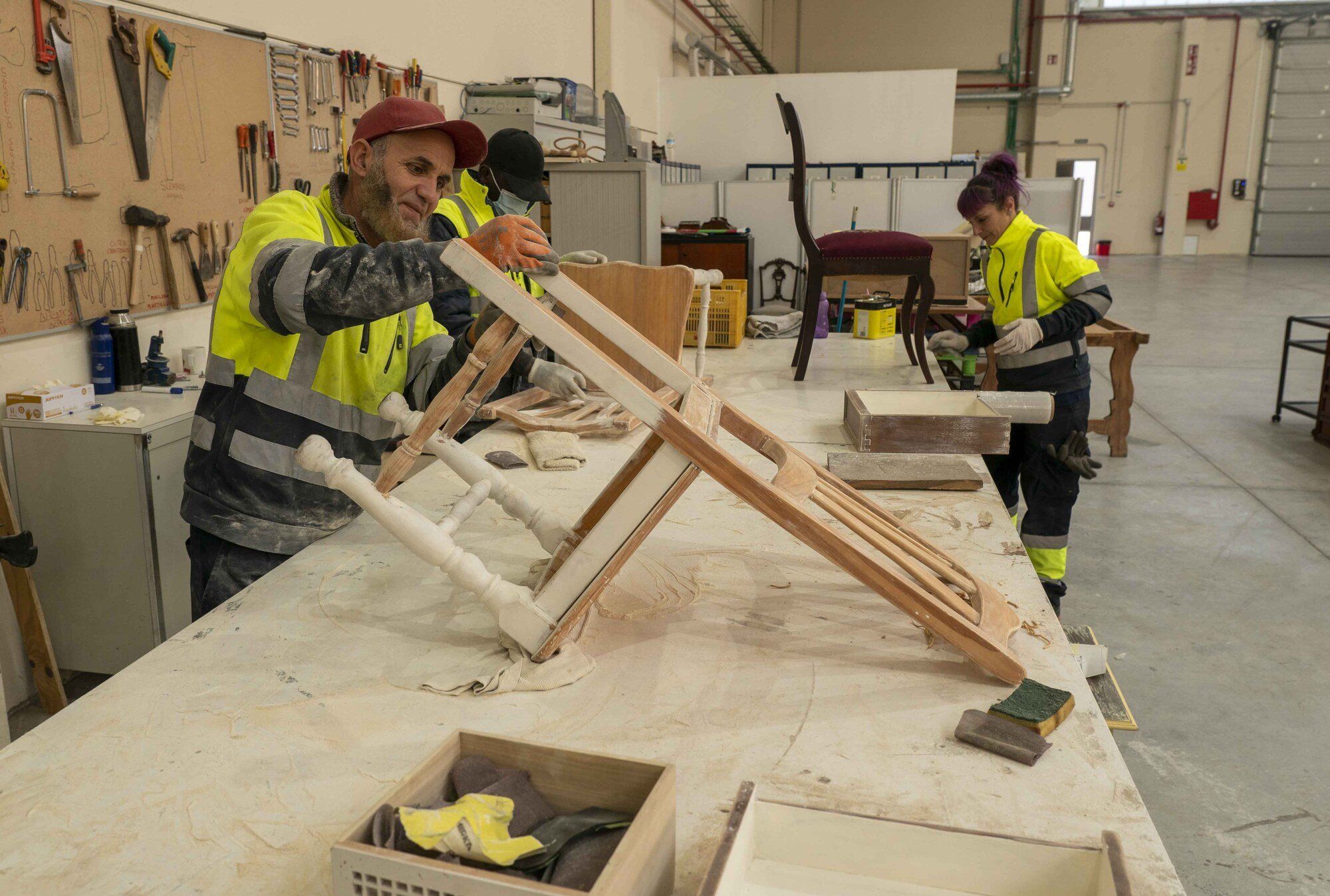 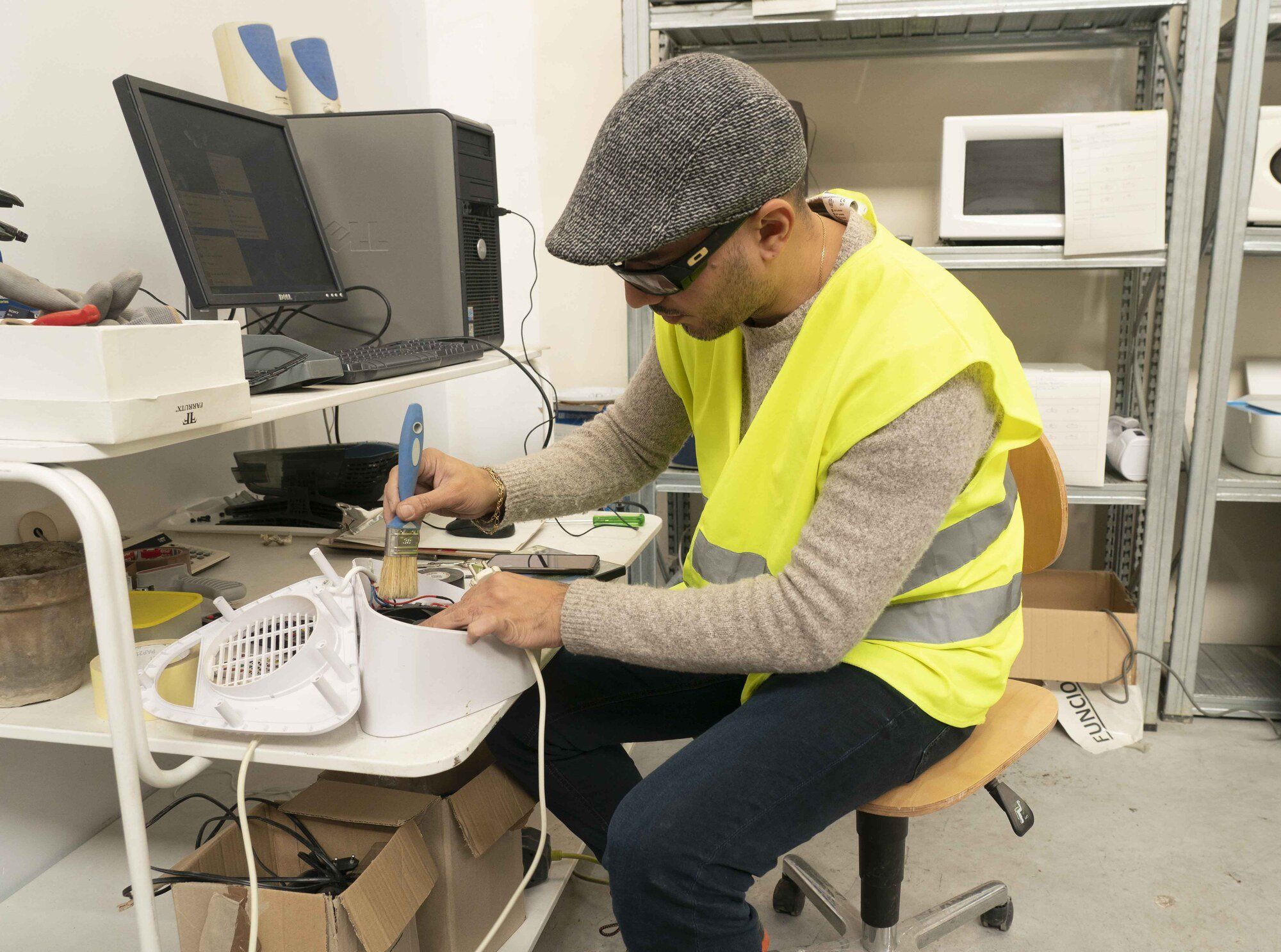 VOLUMINOSOS
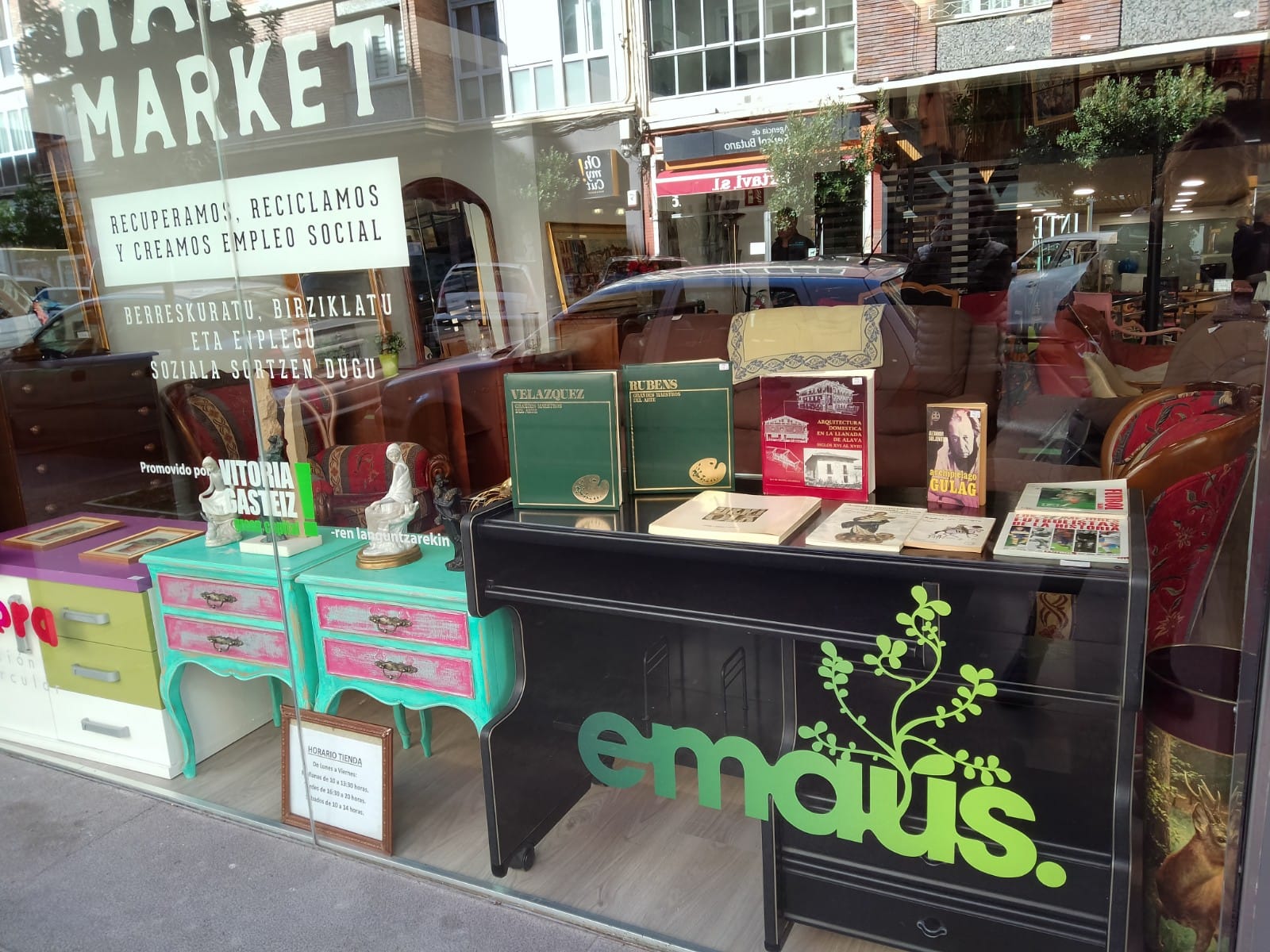 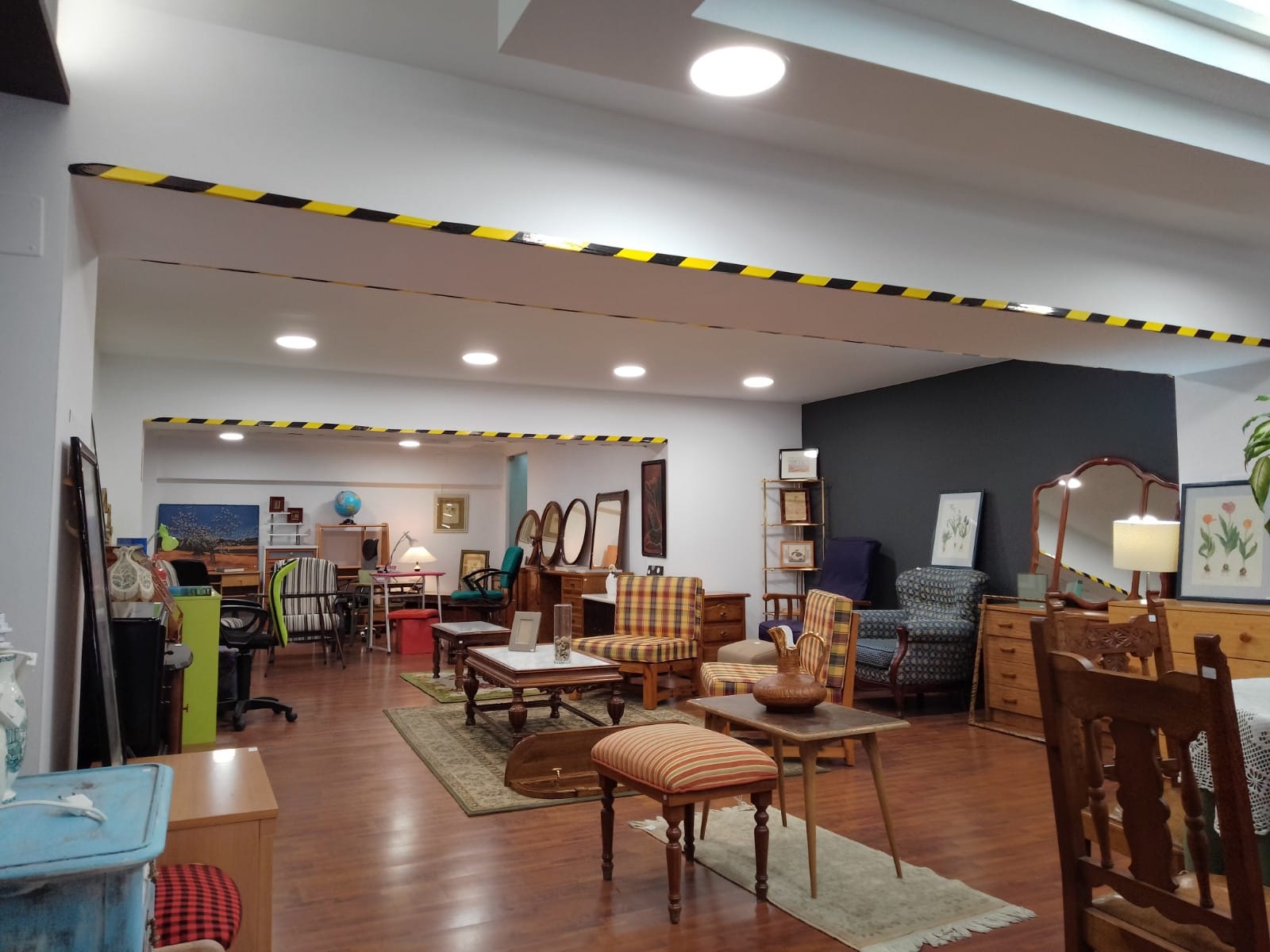 BIRGURPIL
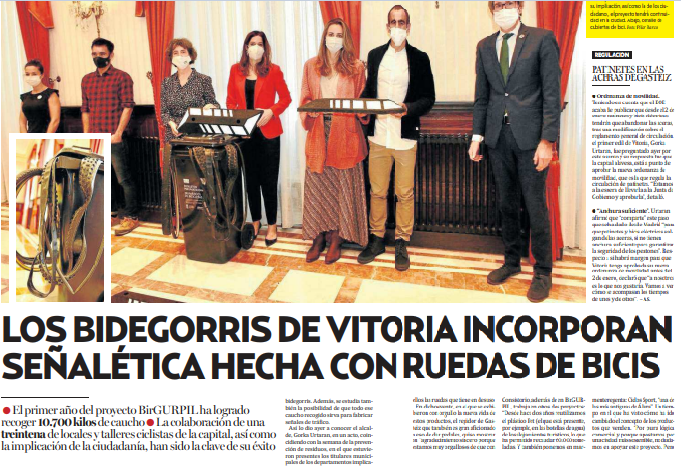 BIRGURPIL
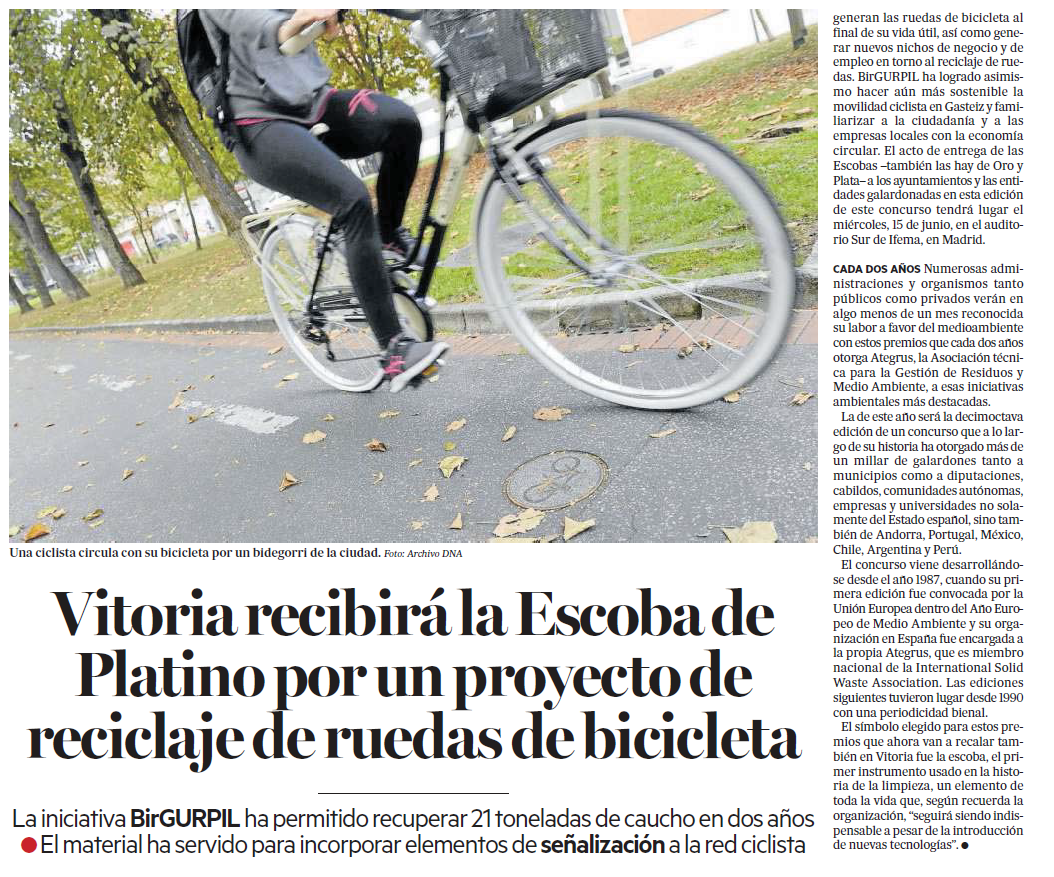 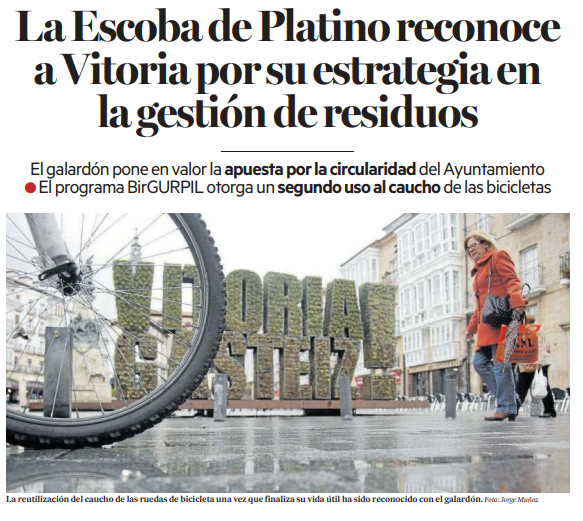 https://www.youtube.com/watch?v=JdvwQMciNMk&t=11s
BIRGURPIL
- 30 puntos de recogida
- 641 retiradas puerta a puerta.
10.700 kilogramos recuperados año.
60% de reducción de huella climática
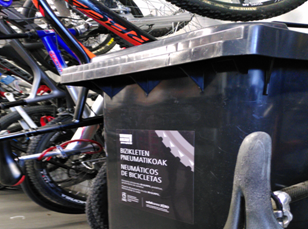 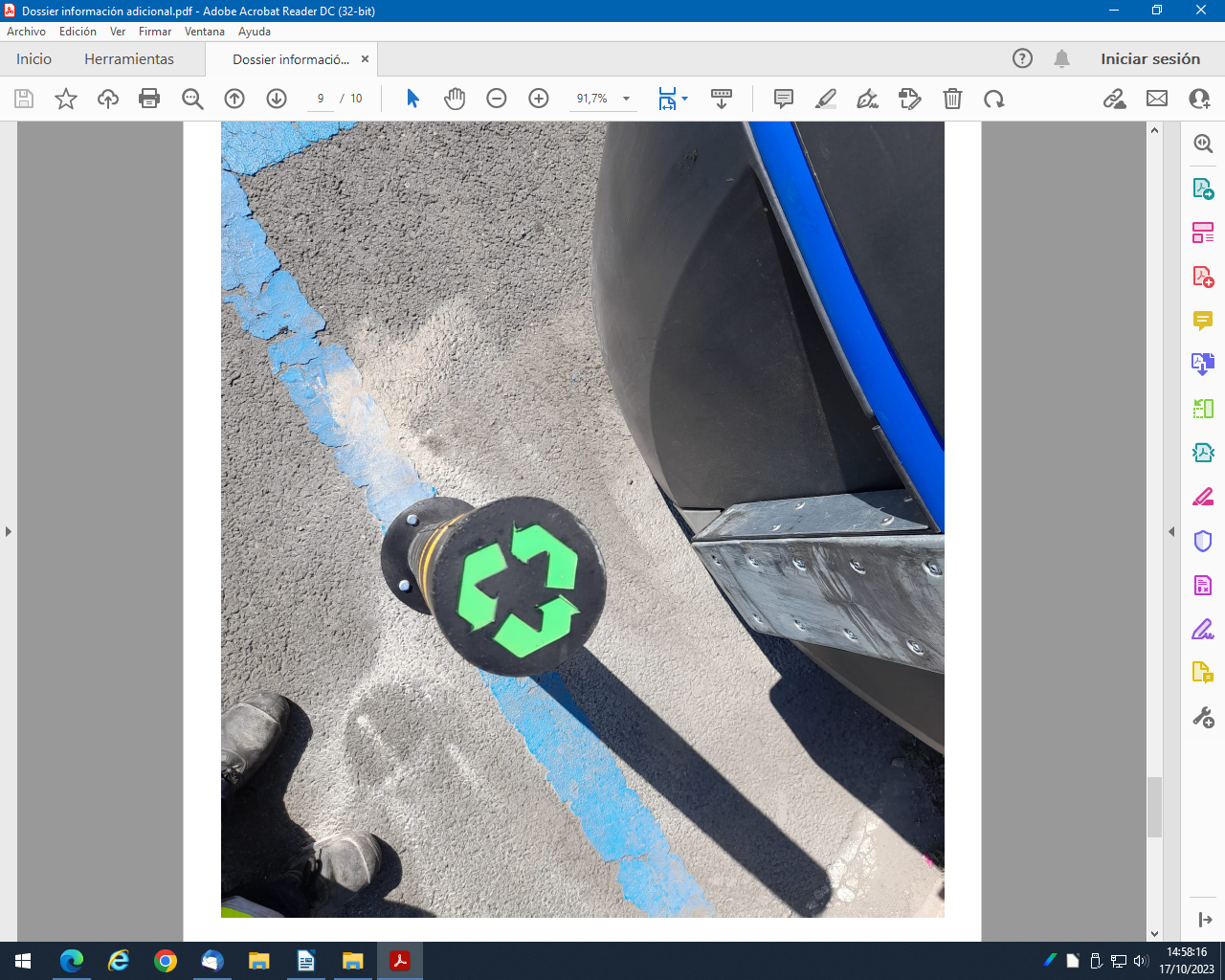 https://www.youtube.com/watch?v=JdvwQMciNMk&t=11s
MILA ESKER!
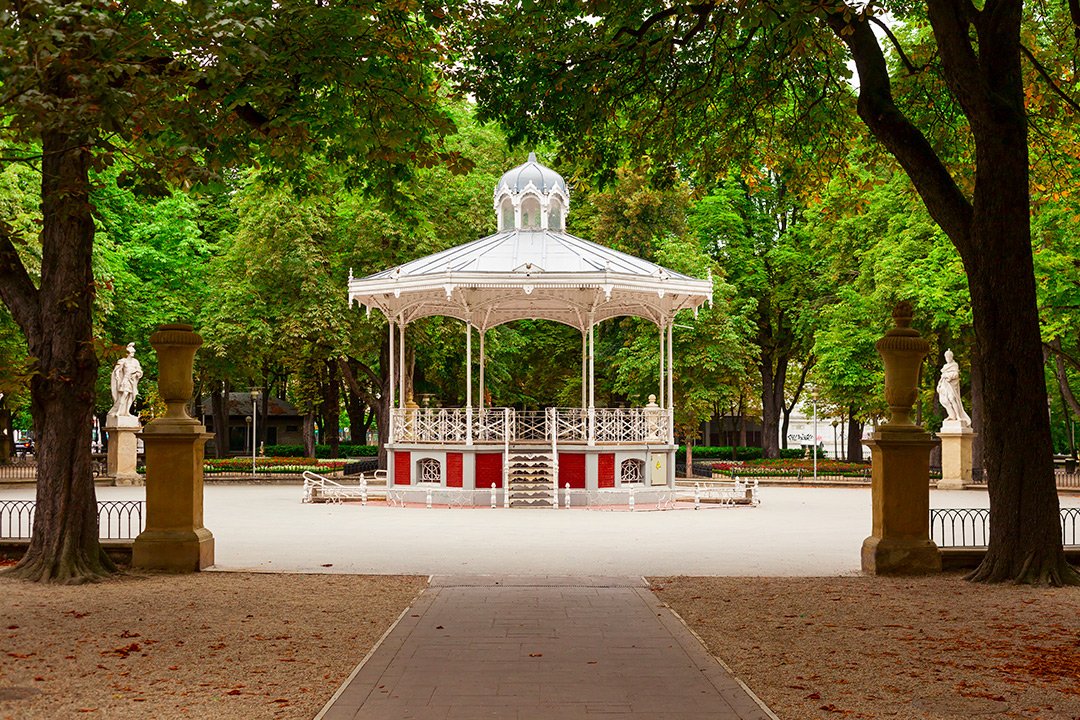 jsanchez@vitoria-gasteiz.org